Akutsjukvård
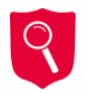 Att tänka på för att minimera patientsäkerhetsrisker vid införandet av SDV
Risk för förändrad tillgänglighet till läkemedelsinformation från ambulans när patient överlämnas till akutmottagning.
Mottagande av ambulans (FB005)